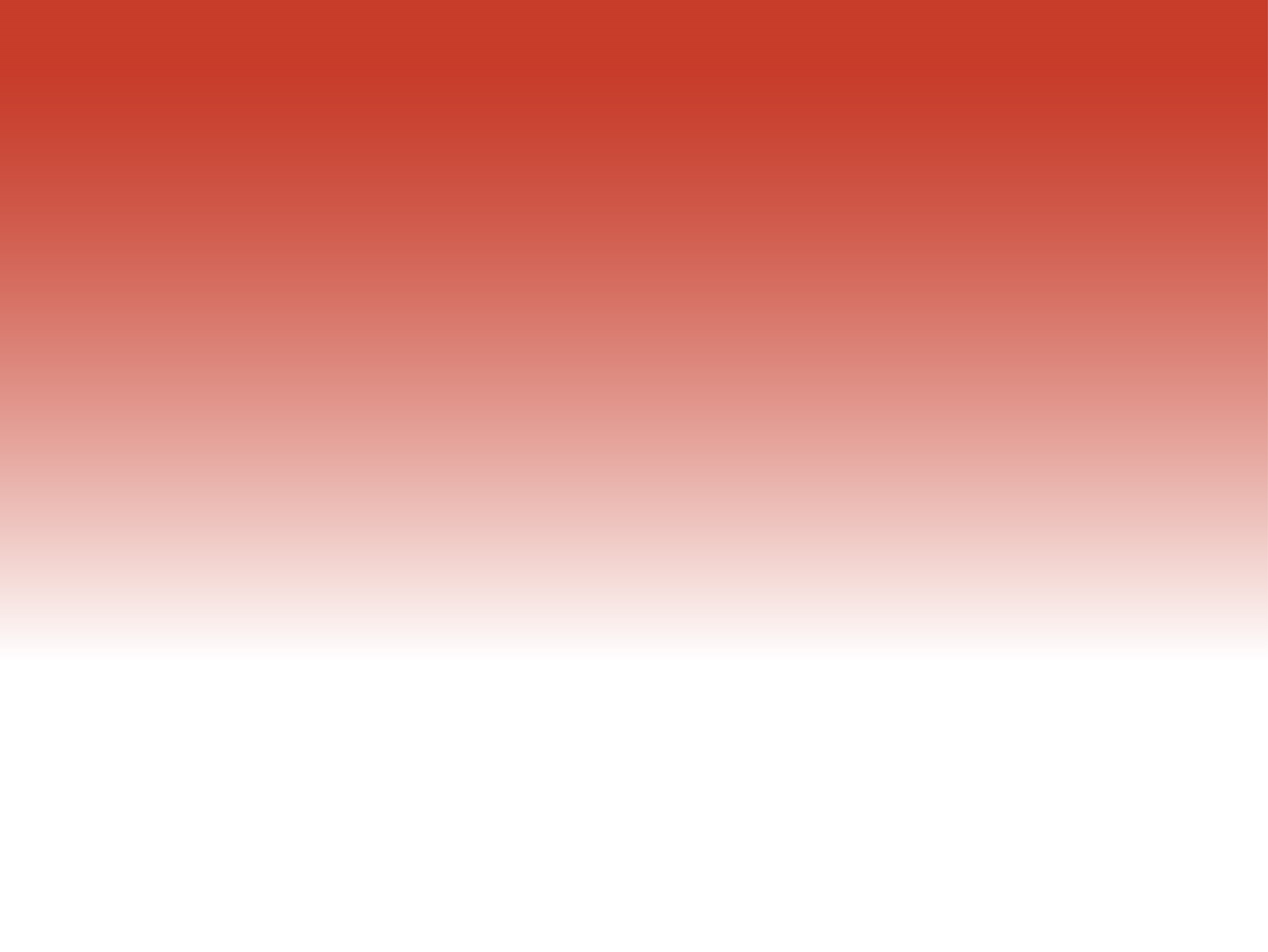 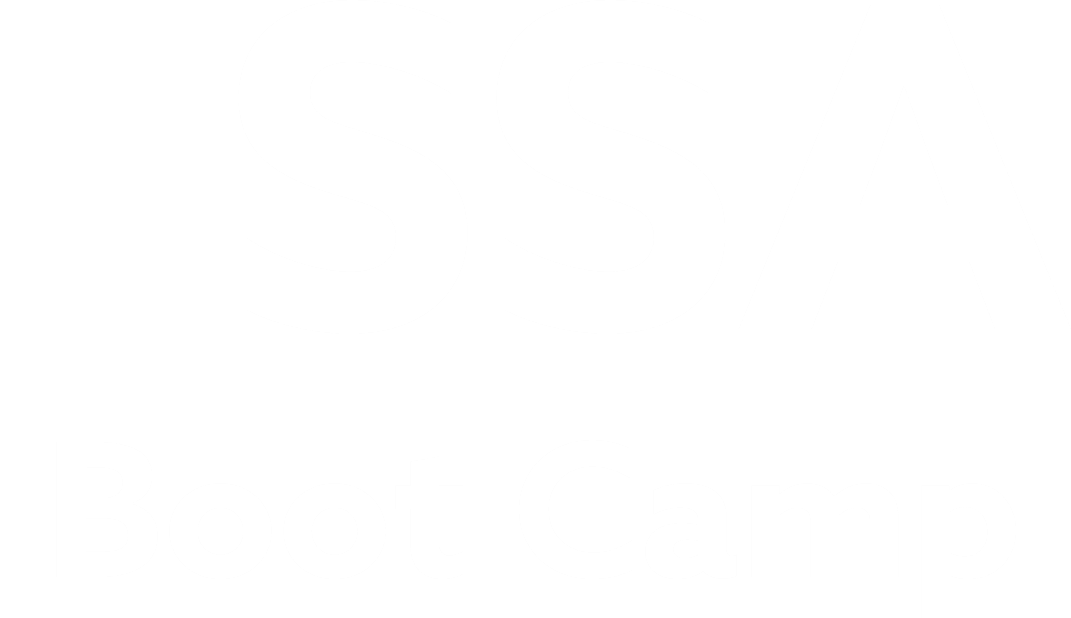 SUBTITLE
October 20 – 21, 2016

Omni Houston Hotel at Westside
Houston, Texas
In this session, we’ll continue the conversation about laying a strong foundation for school improvement.
Improvement Planning
We will focus on the initialparts of the improvement process: needs assessments and improvement plans.
Improvement
School Ratings
Plan Approval
Insufficient 
Improvement
Intensify 
Actions
[Speaker Notes: Note: This slide is animated.]
We know states can’t legislate capacity. But they can do a number of things to help set people up for success.
First for needs assessments and then for improvement plans, we will ask the following questions:
What are these steps and why do they matter?
What do we know about what’s happening now?
What should each of these steps look like?
What can – and should – the state do?
What questions can you ask in your state?
[Speaker Notes: Natasha will add framing slides before this slide (something about building the foundation, blueprint, etc.)]
Needs Assessments
What is a needs assessment? Why does it matter?
If the school improvement process is meant to address the problems a school is facing, the first step is understanding what those problems are.
That’s why the improvement process should begin with a needs assessment:
A systematic process for understanding why a school is underperforming – either overall or for certain groups of students
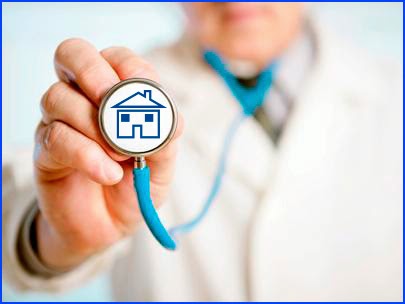 What do we know about what’s happening now?
Needs assessments are not a new requirement, but research shows that the way they are being conducted now is not always helpful.
Key challenges
Lack of time
Insufficient tools
Wrong questions
Jumping to solutions
Lack of time
Schools are often asked to begin improvement efforts as soon as they are identified as low-performing, with little time to understand what is actually causing their underperformance.
Insufficient tools
Some states provide tools like:
Self-assessment rubrics
Surveys
On-site diagnostic reviews

But some draw more heavily than others on research.
Insufficient tools
In other states, schools or districts may only have access to:
A description of what a needs assessment could look like – but no concrete tools
A data spreadsheet and questions about school issues, with no help connecting the two
A list of possible resources with no indication of how they differ or who might benefit from each
Even when tools are available they don’t ask the tough questions.
When states do provide needs assessment resources, they tend to ask questions just about the general quality of the school.
“Does the school consistently provide opportunities and support all students to engage in rigorous coursework?”
“What evidence is there that relationships with parents and community are improving?”
“What does the data reflect regarding student behaviors, discipline, etc.?”
[Speaker Notes: NATASHA: I’m concerned about calling these the wrong questions. They’re not bad questions, they’re just not enough.]
Sometimes, there are questions that mention gaps, but they aren’t enough to prompt tough conversations about equity within the school or district.
“Do all school staff and students practice equity and demonstrate respect for diversity?”
“Which subgroups are particular foci for improvement at this time?”
“What model do we have in place that would ensure we analyze data toward closing the achievement gap?”
Jumping to solutions
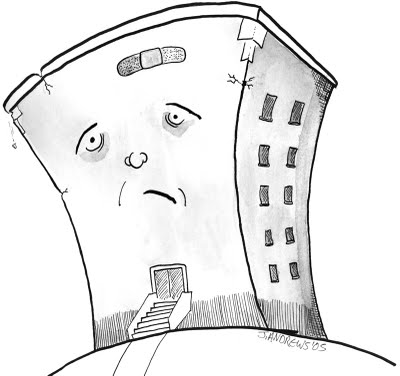 School and district leaders often jump to the happy task of brainstorming solutions before understanding the problems to be solved.
What should a meaningful needs assessment look like?
Patterns in student performance
A needs assessment should begin by examining patterns in student achievement data – both overall and for groups.
[Speaker Notes: Give examples of groups]
Other educational factors
It should also look closely at educational factors that matter for student learning:
Aligned curriculum
Effective instruction
Strong leadership
Supports for students and teachers
A safe and positive climate
Family and community engagement
Equitable access to resources
This includes things beyond those that are included in ratings, like:
Course offerings
Advanced courses in core academic subjects
Arts and career/technical education
Student assignment to teachers and courses
Rigor of classroom assignments
Number of computers and textbooks available
Discipline data by type of offense
One of the most important roles a needs assessment can play is prompting tough conversations in districts and schools that might not happen otherwise.
A needs assessment can do this by asking equity-focused questions.
General and equity-focused questions can prompt very different conversations.
[Speaker Notes: Play around with the order here]
General and equity-focused questions can prompt very different conversations.
[Speaker Notes: Possibly add example about chronic absenteeism and carry that through with example of evidence-based strategies (see AttendanceWorks)]
Equity questions may look different in certain schools
A school that is low-performing overall should ask questions about inequities between their school and other schools in the district.
A school that is doing well for some groups but not for others should also ask questions about inequities within the school.
General versus equity-focused questions
Family and community engagement
A needs assessment should also involve students, families, and community members.
This shouldn’t just mean administering a student or parent survey.
Students, families, and community should be at the table to discuss the school’s needs and brainstorm solutions.
[Speaker Notes: Add photo]
Where can schools find information to help them conduct a needs assessment?
Public reporting
ESSA requires states to publicly report a wide variety of information about districts and schools in a state “report card.”
These data are a good starting point, but
They may be too old to be useful for a timely analysis
The report cards will not include information on many important areas
Other sources of information
A needs assessment should rely on many sources of information, to get the fullest possible picture of the school’s strengths and weaknesses:
State and district data systems
Master schedules
Self-assessment rubrics
Student work samples
Teacher, student, and family surveys
On-site diagnostic reviews
Focus groups
Interviews
33
[Speaker Notes: Don’t read off list]
What can the state do to support schools in conducting meaningful needs assessments?
There are several ways states can  build a strong foundation for school and district leaders to conduct meaningful needs assessments.
[Speaker Notes: Tie this back to foundation metaphor?]
States should:
Require a needs assessment for all schools identified for improvement
Create a timeline that gives schools enough time to understand their challenges
Provide a tool or template that asks equity-focused questions
Ensure that districts and schools have access to all necessary information
What questions should you ask in your state?(And what should you watch out for?)
Who is required to conduct a needs assessment?
All schools identified for improvement should be required to conduct a needs assessment.
Things to watch out for: 
The state does not do more than what ESSA requires. It does not ask schools that are underperforming for groups of students to conduct a needs assessment.
What kind of needs assessment tool does the state provide?
The state should provide a tool, template, or practical guidance that assesses a broad range of educational factors.
Things to watch out for:
The state provides an insufficient tool (just a description of a needs assessment or a spreadsheet to fill out)
The tool does not ask school and district leaders to look beyond readily available achievement data.
The tool does not help schools prioritize among issues.
What kinds of questions does the needs assessment tool ask?
The state-provided tool should ask equity-focused questions that prompt school and district leaders to look honestly at how schools are serving different groups of students.
Things to watch out for:
The tool asks only general questions or just one or two questions about disparities or resource inequities.
The tool does not require looking at inequities within schools and districts.
Where will schools find the data to conduct a needs assessment?
The state should ensure that districts and schools have access to all necessary information to get a true picture of their challenges.
Things to watch out for … 
The state provides only the data available in the “report cards.”
Improvement Plans
What is an improvement plan? Why is it important?
[Speaker Notes: NATASHA: Do we want more of a transition between the needs assessment and improvement planning sections?]
Once the school and community has identified issues on which to focus, the next step is to plan for how they will improve the school’s outcomes.
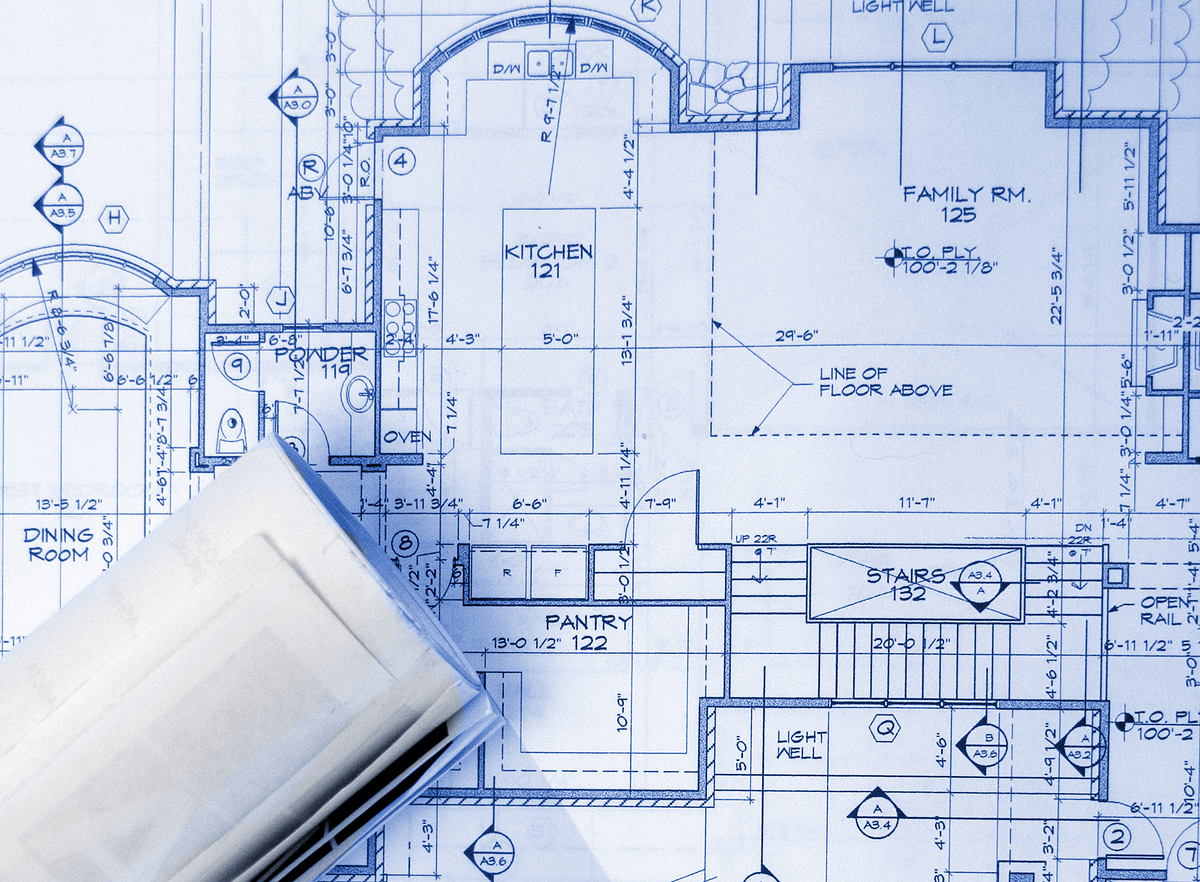 An improvement plan is like a blueprint for a house.
The purpose of an improvement plan is to describe the actions the school will take to address underperformance. It also specifies:
What kinds of supports and resources the school needs
Who will do what
What kind of progress the school expects to see each year
[Speaker Notes: NU: This is what it should do, right? Not what it does right now?]
What do we know about improvement planning in recent years?
Key challenges:- Too little information- Too little time- Planning requirements- Capacity.
Too little information
READY, 
FIRE, 
AIM!
Planning often happened in the absence of a good needs assessment.
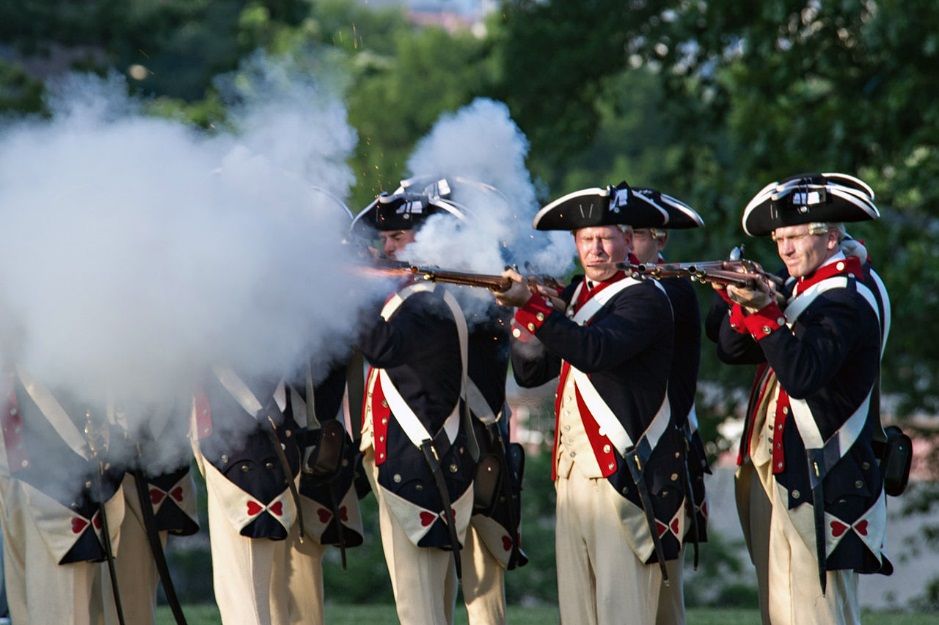 Too little time
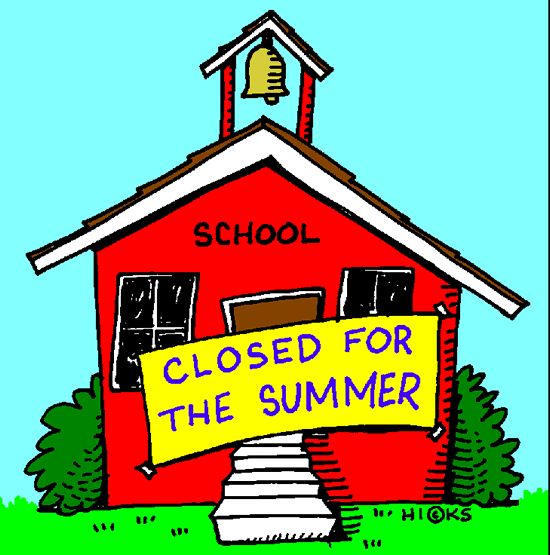 Some principals report writing a plan over the summer, before teachers come back to school…
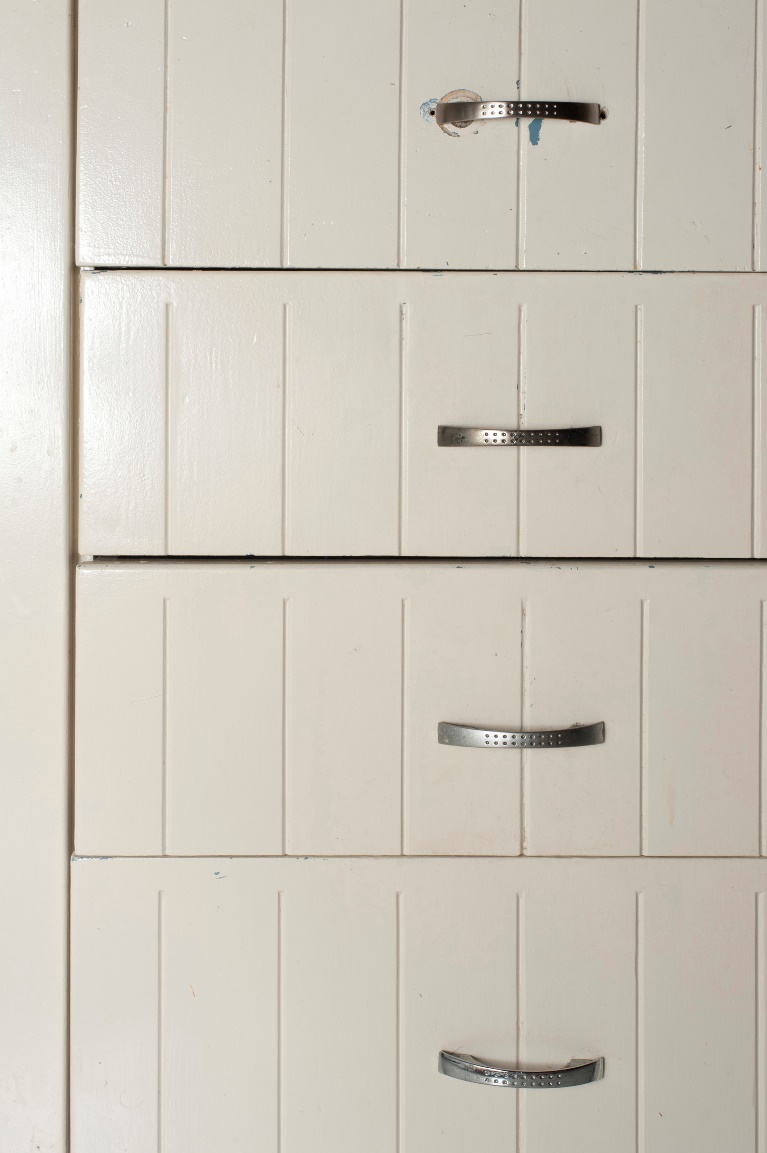 Not surprisingly, when the school year starts that plan goes in a locked drawer and stays there the rest of the year.
Too many plans
To make matters worse, some schools had to have different plans for different state or federal programs.
Unhelpful planning requirements
The planning documents themselves often required schools to list strategies that they were going to use without attention to intended impact/evidence.
Not surprisingly, too often improvement plans are less than useful.
Here are some common scenarios
[Speaker Notes: NATASHA: I’m working on examples of these and will send you an updated version when I’m done.]
What does an effective improvement planning process look like?
With the support of the district, school leaders should work with teachers, families, community members, and students to develop a plan that addresses the causes of underperformance identified in the needs assessment.
[Speaker Notes: To address the issues identified in the needs assessment]
The school improvement plan should explain:
The issue the school is trying to address. 
What the school will do – and why it believes that a given strategy or approach will work (including research evidence). 
What kinds of supports and resources – if any –the school needs, and where those will come from. 
Who will do what
How much improvement the school expects to see on key indicators each year
The “why do you think it will work” part is tough.
ESSA says that both comprehensive and targeted plans should “include evidence-based interventions” from research meeting certain methodological requirements.
But the “evidence-based” requirements in ESSA may be more helpful in some cases, than in others.
There’s more evidence (as defined by ESSA) available for addressing some issues than others – for example, there are lots of studies on effective early literacy interventions, but far fewer on effective ways to improve school culture. 
Context matters – a program that has been shown to be effective in one type of school may not be effective in all.
60
Still, asking the question “Why do you think this will work?” is critical
For example…
Let’s say a school’s needs assessment highlights that low-income boys are chronically absent. The school responds by proposing to implement a policy where chronically absent students automatically fail.
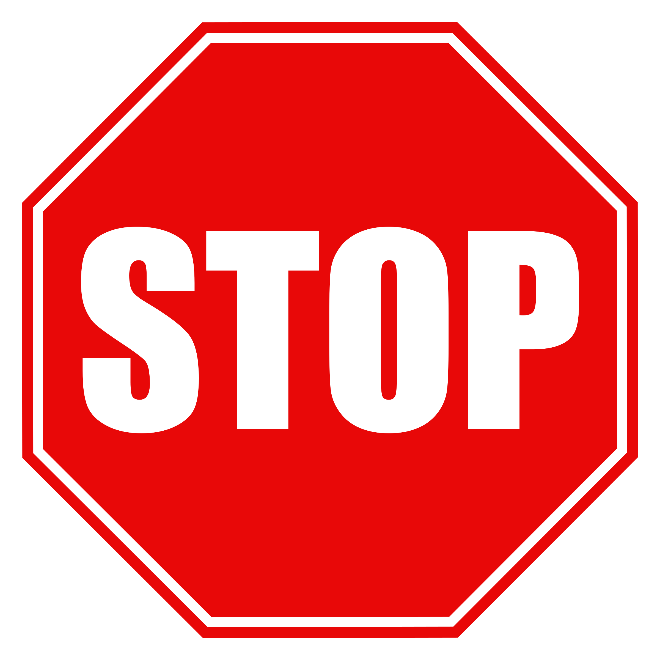 There is plenty of evidence that this strategy will only make the situation worse.
[Speaker Notes: Stop sign graphic.]
A better strategy might be to take steps to prevent truancy, by having the school counselor call a student’s family when he has been absent twice.
States can take several key actions to help ensure that improvement plans are a meaningful blueprint.
States can make the process less crazy-making. They can…
Ensure that the improvement process always begins with a needs assessment
Establish timelines that enable meaningful planning
Require schools to submit only one improvement plan
Approve plans with enough time for schools to make key decisions about the next school year
While it’s impossible to legislate capacity, states can create some “quality guardrails.” They can…
Develop an appropriate planning tool and establish clear criteria for plan approval
Develop guidance to help school leaders select evidence-based strategies
Ensure that the team reviewing plans for the lowest performing schools is made up of educators with a track record of success in high-need schools and districts.
Review sample of plans from schools that are consistently underperforming for one or more groups of students to ensure they meet the state’s criteria.
What questions should you ask in your state?
The Basics
Do improvement plans always have to begin with a needs assessment?
Yes
No
How many plans does a school have to submit?
1
More than 1
When are plans due? When will they be approved?
Submission deadlines should create sufficient time to collect/review data, plan, and obtain continuous family/community feedback. 
Plans should be approved with enough time to make key decisions that will affect the following school year – like revising master schedules, hiring staff, etc.
[Speaker Notes: Drop in improvement process timeline.]
Harder – but really important – questions
Has the state established clear plan approval criteria, and provided a tool aligned with those criteria?
The state should ensure that plans are only approved if they clearly explain:
How strategies address challenges identified in the needs assessment, and why they are likely to work
What kinds of supports and resources the school needs.
Who is responsible for what
How much improvement the school expects to see each year both on leading indicators and indicators that are part of a school’s rating
How do school and district leaders find evidence-based strategies?
The state should provide school and district leaders with guidance on selecting evidence-based strategies. This might include:
Sharing research-based best practices related to common challenges schools encounter. 
Establishing a team of experts (researchers, educators, etc.) who can help schools/districts identify evidence-based solutions to challenges they have identified. 
Connecting district and school leaders with Regional Educational Laboratories 
Things to watch out for:
The state provides just a long menu of interventions with no guidance on how to choose from among them
How are teachers, parents, community members, and students engaged in the planning process?
[Speaker Notes: NATASHA: Could we reach out to Kim and see if she has a draft of her presentation yet? I’d like for this slide to mirror what she and Jose are going to say about community engagement.]
Who will be reviewing the plans?
Educators know that the best support comes from people experienced in the work they do and the setting they work in. 
States should ensure that the team reviewing plans is made up of educators with a track record of success in high-need schools and districts.
How will the state know whether plans for schools that are consistently underperforming for a group of students are up to par?
And lastly, the hardest question of all…
What will the state do to actually support schools to improve?
Will it create networks of schools that are dealing with similar challenges? 
Will it pre-screen outside providers offering services to schools and to students?
How will the state monitor district progress, and what will it do if the district isn’t doing its job in supporting its schools?